Surface Area to Volume Ratio
and Levels of Organization
Cells are restricted to a size that assures a surface area to volume ratio that provides a sufficient membrane area to meet the transport needs of a cell.
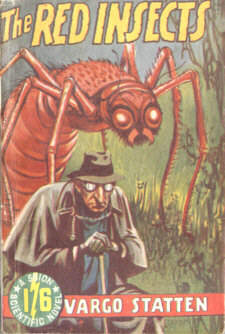 Huge insects… possible?
As a cell increases in size, its volume grows faster than does its surface area (membrane).

When the cell membrane can no longer provide the cell with material for life processes or rid the cell of wastes – the cell divides.
Levels of Organization
Unicellular Organisms 
Multicellular Organisms
Molecule  Organelle
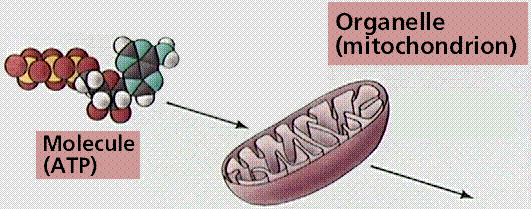 Cell  Tissue
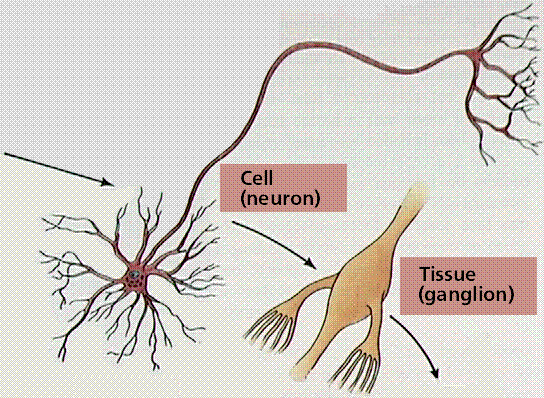 Organ  Organism
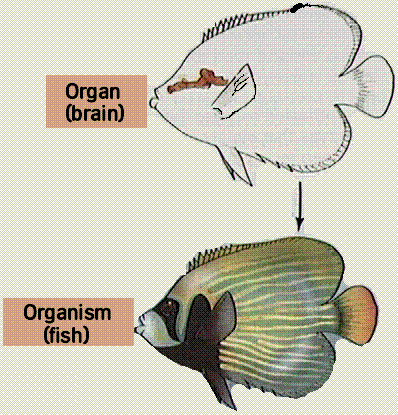 Organism  Biosphere
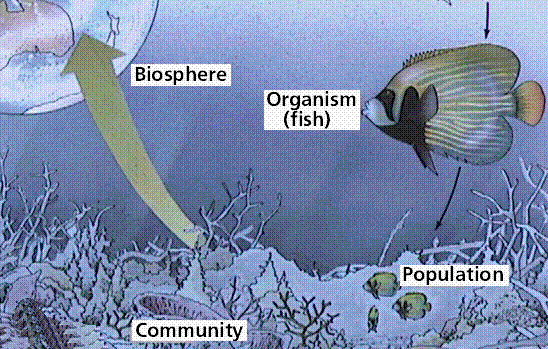 Levels of Organization
Cell
Cell:  Basic unit of structure and function
Tissue:  A group of cells of similar cells that work together to carry out a similar function
Tissue
Levels of Organization
Organ:  A group of tissues that work together to carry out a specific function
Organ system: A group of organs that work together to carry out a function
Organ
Organism
Organ System
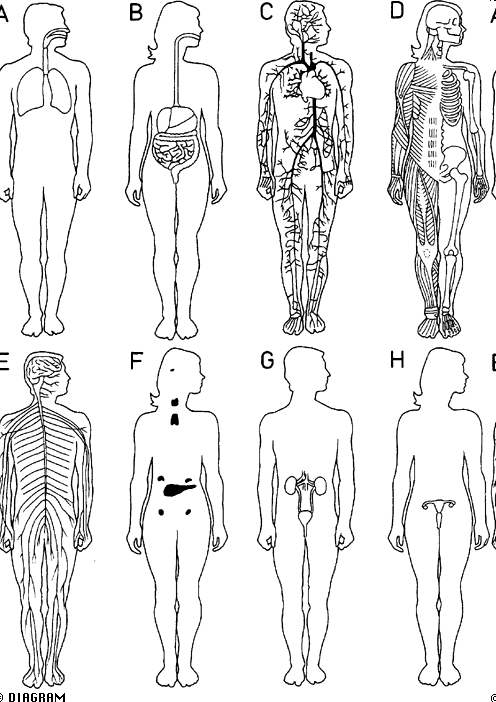 Organ Systems
Respiratory
Circulation
Digestive
Skeletal/Muscular
Reproduction
Endocrine
Nervous
Excretion
Explained mathematically, as surface area is squared, the volume is cubed.
Example:
1 cm
SA  = 6 (sides) x 1cm x 1cm	= 6 cm2  =  6:1
					Vol = 1 cm x 1 cm x 1 cm 	=1 cm3
2 cm
SA  = 6 (sides) x 2cm x 2cm		24 cm2  =  3:1
					Vol = 2 cm x 2 cm x 2 cm		8 cm3
2 cm
What would be the surface area to volume of a cube with all sides- 5cm?
What would be the surface area to volume ratio of a cube with all sides 5-cm?